Distinguishing between having and being
être & avoir (je, tu, il/elle)
feminisation of agent nouns and job titles (-e)
[SFe]
Y7 French
Term 1.1 - Week 5 - Lesson 9
Stephen Owen / Kirsten Somerville / Catherine Morris
Artwork by: Chloé Motard

Date updated: 28/07/21
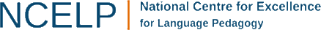 [Speaker Notes: Learning outcomes (lesson 1):
Introduction of SSC [SFe]
Introduction of feminisation of agent nouns and job titles (-e)
Consolidaton of être and avoir (je, tu, il/elle)
Word frequency (1 is the most frequent word in French): 
Introduce:  il2 [13], elle2 [38], ami [467], amie [467], chanteur [3251], chanteuse [3251], femme [154], homme [136], professeur [1150], professeure [1150], drôle [2166], intéressant [1244], faux [555], sympa(thique) [4164], vrai [292]
Revisit: est [5],  il [13], elle [38], amusant [4695], calme [1731], content [1841], excellent [1225], intelligent [2509], malade [1066], méchant [3184], triste [1843], mais [30], ou [33], merci [1070] 
Source: Londsale, D., & Le Bras, Y.  (2009). A Frequency Dictionary of French: Core vocabulary for learners London: Routledge.]
SFE
Silent final -e
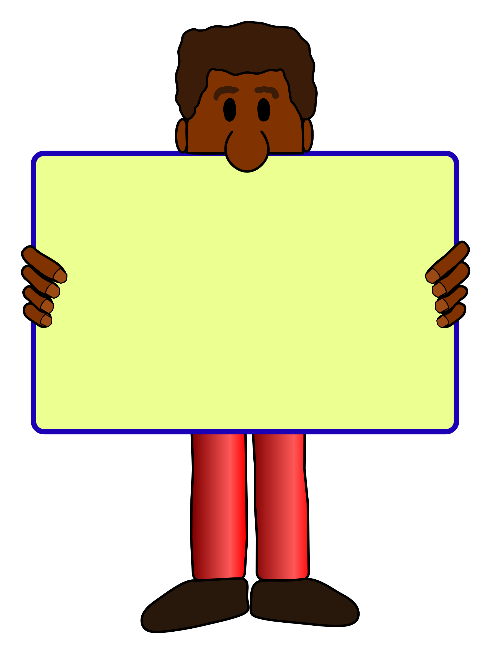 [shy]
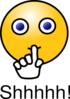 timide
[Speaker Notes: Timing: 1 minute

Aim: To introduce SSC [SFE]

Procedure:1. Present the letter(s) and say the [SFE] sound first, on its own. Students repeat it with you.2. Bring up the word ”timide” on its own, say it, students repeat it, so that they have the opportunity to focus all of their attention on the connection between the written word and its sound.
3. A possible gesture for this would be to cower and cover one’s face slightly, simulating shyness.4. Roll back the animations and work through 1-3 again, but this time, dropping your voice completely to listen carefully to the students saying the [SFE] sound, pronouncing ”timide” and, if using, doing the gesture.

Word frequency (1 is the most frequent word in French): 
timide [3835]
Source: Londsale, D., & Le Bras, Y. (2009). A Frequency Dictionary of French: Core vocabulary for learners London: Routledge.]
SFE
Silent final -e
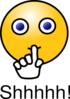 timide
[Speaker Notes: With sound and no pictures to focus all attention on the sound-symbol correspondence.]
SFE
Silent final -e
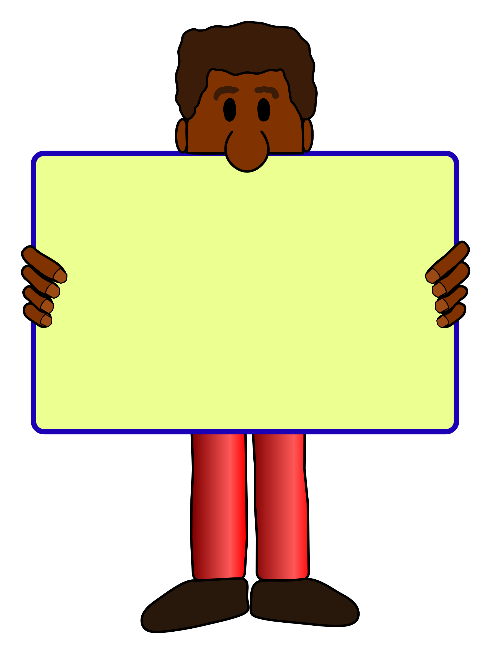 [shy]
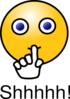 timide
[Speaker Notes: Without sound to elicit pronunciation (without first hearing the teacher). 

Teacher to elicit pronunciation by asking “Comment dit-on …"]
SFE
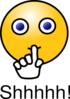 monde
moderne
[silent final –e]
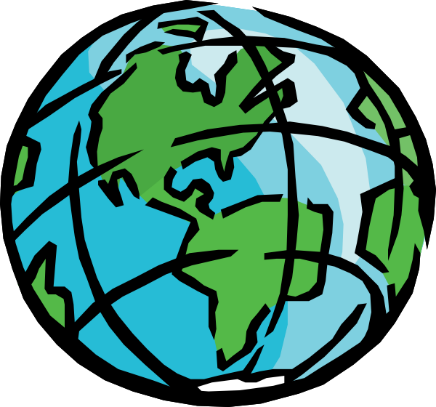 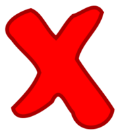 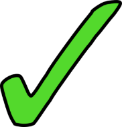 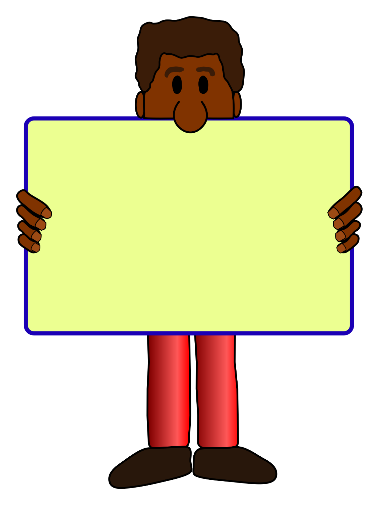 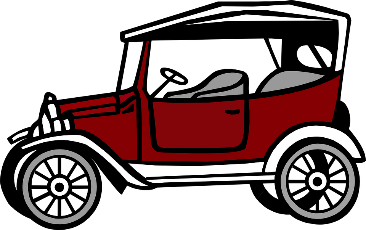 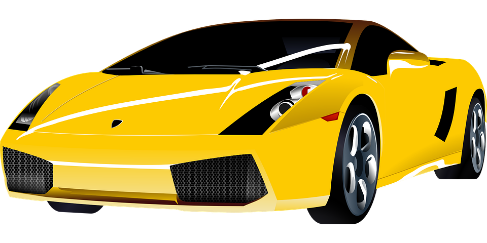 [shy]
centre
douze
timide
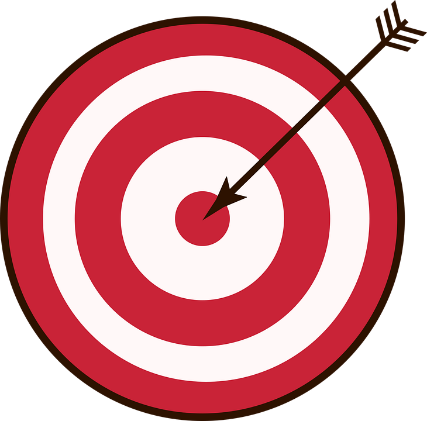 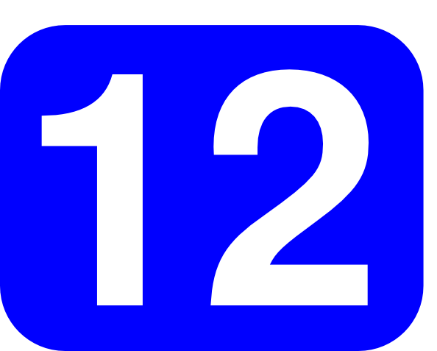 vie
[life]
[Speaker Notes: Timing: 2 minutes

Aim: To introduce SSC [SFE]

Procedure:
1. Introduce and elicit the pronunciation of the individual SSC [SFE] and then the source word again ‘timide’ (with gesture, if using).2. Then present and elicit the pronunciation of the five cluster words.
The cluster words have been chosen for their high-frequency, from a range of word classes, with the SSC (where possible) positioned within a variety of syllables within the words (e.g. initial, 2nd, final etc.). Additionally, we have tried to use words that build cumulatively on previously taught SSCs (see the Phonics Teaching Sequence document) and do not include new SSCs. Where new SSCs are used, they are often consonants which have a similar symbol-sound correspondence in English.
Word frequency (1 is the most frequent word in French): monde [77]; moderne [1239] centre [491]; vie [132]; douze [1664]; timide [3835].Source: Londsale, D., & Le Bras, Y. (2009). A Frequency Dictionary of French: Core vocabulary for learners London: Routledge.]
SFE
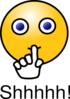 monde
moderne
[silent final –e]
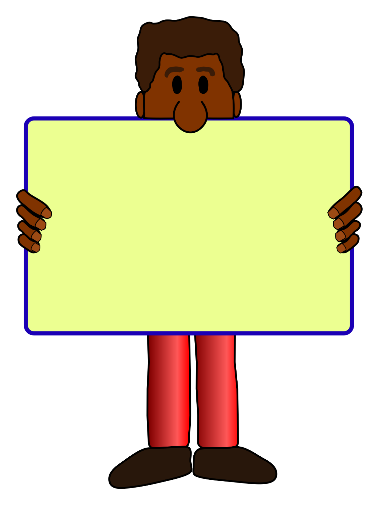 [shy]
centre
douze
timide
vie
[Speaker Notes: With sound and no pictures to focus all attention on the sound-symbol correspondence.]
SFE
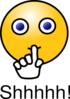 monde
moderne
[silent final –e]
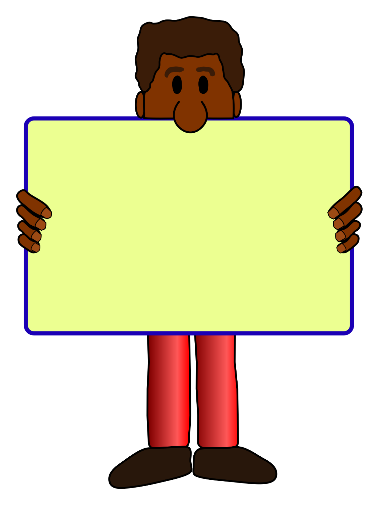 [shy]
centre
douze
timide
vie
[Speaker Notes: Without sound to elicit pronunciation (without first hearing the teacher). 

Teacher to elicit pronunciation by asking “Comment dit-on …"]
écouter
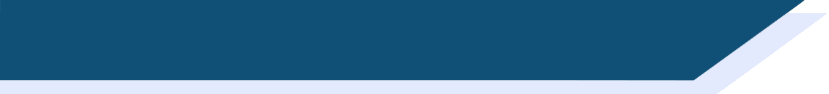 Phonétique
C’est la SSC [SFe] ?
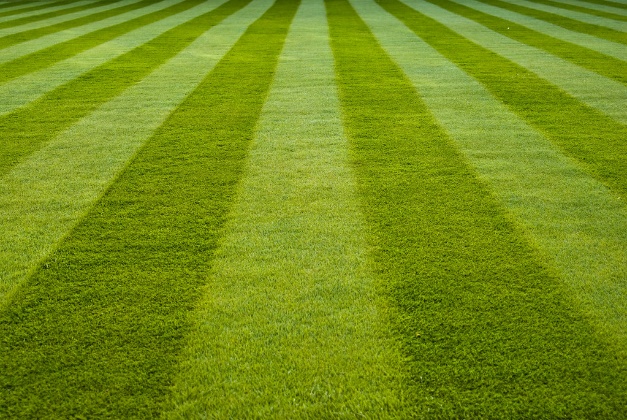 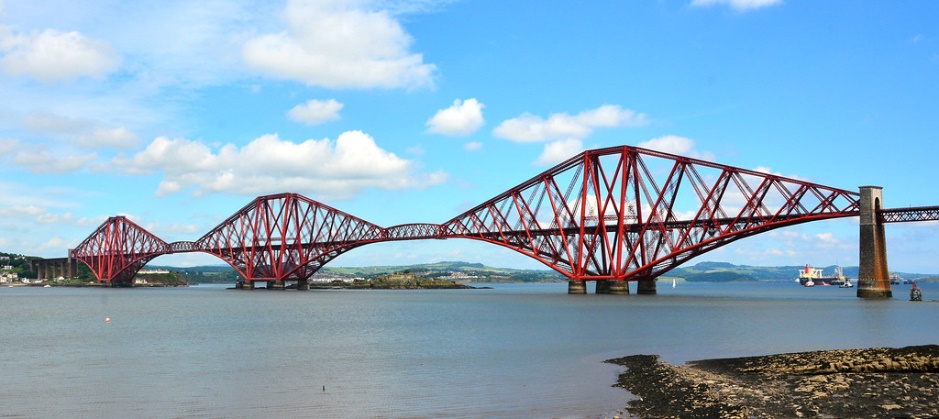 [lawn]
[bridge]
pelouse
pont
[Speaker Notes: Timing: 3 minutes for 6 slides

Aim: aural recognition of SSC [SFe]

Procedure:
1. Click the words to play the audio.
2. Students choose which word has an SFe.

Word frequency (1 is the most frequent word in French): pelouse [>5000], pont [1889]
Source: Londsale, D., & Le Bras, Y.  (2009). A Frequency Dictionary of French: Core vocabulary for learners London: Routledge.]
écouter
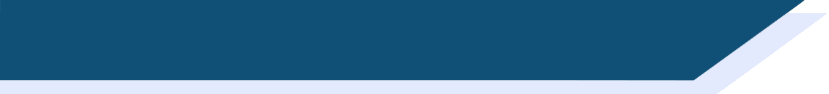 Phonétique
C’est la SSC [SFe] ?
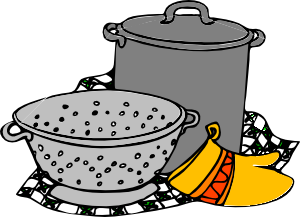 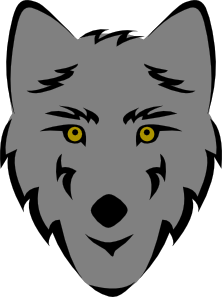 [cooking]
[wolf]
loup
cuisine
[Speaker Notes: Word frequency (1 is the most frequent word in French): cuisine [2618], loup [3927]
Source: Londsale, D., & Le Bras, Y.  (2009). A Frequency Dictionary of French: Core vocabulary for learners London: Routledge.]
écouter
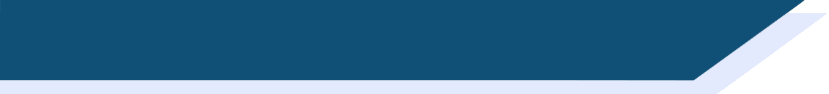 Phonétique
C’est la SSC [SFe] ?
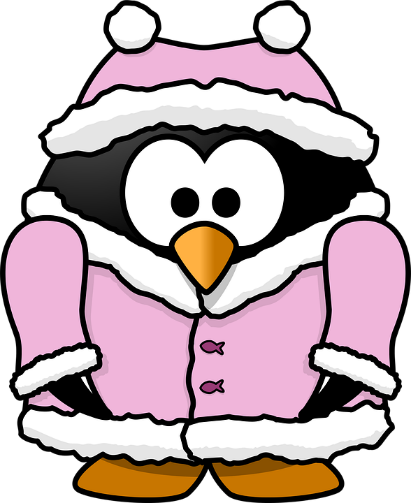 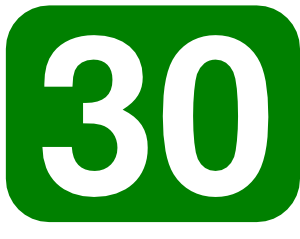 [cold]
froid
trente
[Speaker Notes: Word frequency (1 is the most frequent word in French): trente [1646], froid [1307]
Source: Londsale, D., & Le Bras, Y.  (2009). A Frequency Dictionary of French: Core vocabulary for learners London: Routledge.]
écouter
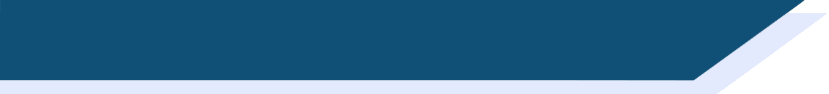 Phonétique
C’est la SSC [SFe] ?
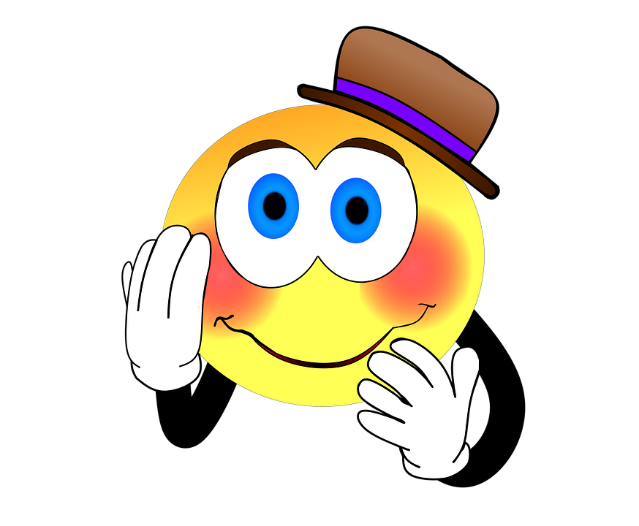 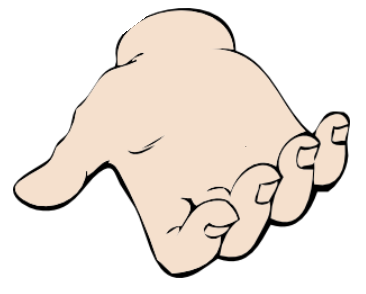 [shy]
[hand]
main
timide
[Speaker Notes: Word frequency (1 is the most frequent word in French): main [418], timide [3835]
Source: Londsale, D., & Le Bras, Y.  (2009). A Frequency Dictionary of French: Core vocabulary for learners London: Routledge.]
écouter
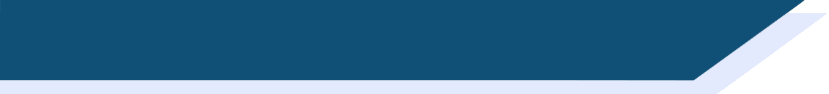 Phonétique
C’est la SSC [SFe] ?
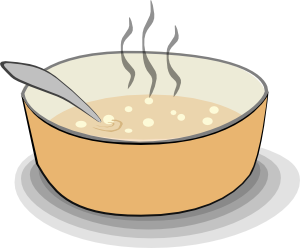 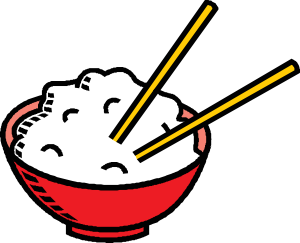 soupe
riz
[Speaker Notes: Word frequency (1 is the most frequent word in French): riz [>5000], soupe [4563]
Source: Londsale, D., & Le Bras, Y.  (2009). A Frequency Dictionary of French: Core vocabulary for learners London: Routledge.]
écouter
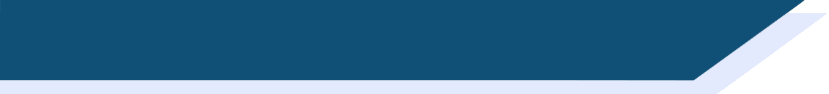 Phonétique
C’est la SSC [SFe] ?
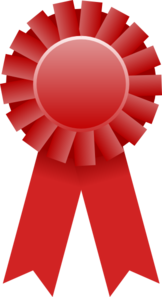 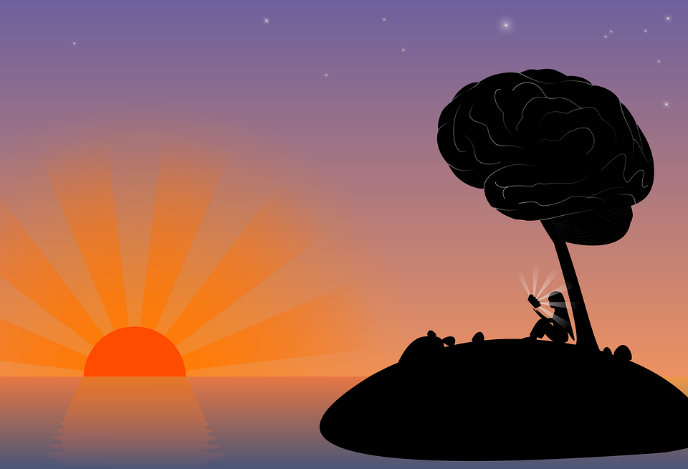 [dawn]
[prize]
prix
aube
[Speaker Notes: Word frequency (1 is the most frequent word in French): aube [2728], prix [310]
Source: Londsale, D., & Le Bras, Y.  (2009). A Frequency Dictionary of French: Core vocabulary for learners London: Routledge.]
parler
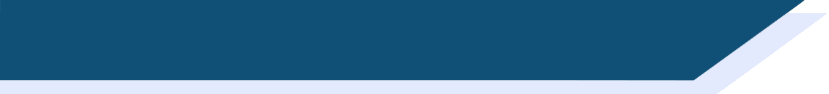 Phonétique
pilote
45
malade
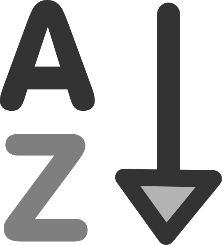 lettre
texte
belle
Secondes
coupe
phrase
beautiful (f)
trophy
usine
capable
0
DÉBUT
factory
[Speaker Notes: Timing: 1 minute

Aim: oral production of SSC [SFe]

Procedure:
1. Individually pupils read out the words but in alphabetical order.  They keep going for one minute.
2. Teacher can circulate to listen into their SSC knowledge.
3. Click on words to check pronunciation. Students repeat.
4. Clarify meanings of cognate words.

Word frequency (1 is the most frequent word in French): rapide [672], portable [4002], elle [38], triste [1843], prime [2094], coupe [2925], phrase [2074], belle [393]
Source: Londsale, D., & Le Bras, Y.  (2009). A Frequency Dictionary of French: Core vocabulary for learners London: Routledge.]
lire
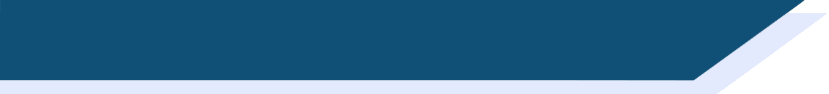 Vocabulaire
French
English
un professeur
a teacher
un chanteur
a singer
article + noun 
(or determiner + noun)
un ami
a friend
un homme
a man
a woman
une femme
funny
drôle
interesting
intéressant
sympa(thique)
nice, pleasant
adjective
vrai
true
faux
false
[Speaker Notes: Timing: 5 minutes

Aim: written comprehension of the vocabulary introduced this week

Procedure:
1. Class repetition of the French modelled by the teacher, each French word followed by the teacher showing the written English equivalent. 
2. Animations illustrate the articles (or determiners), plus nouns, and the adjectives.
3. French to English practice. This should provide lots of opportunities to hear and read the French. Some practice will use this slide i.e., providing the written form. Animations are provided in the slide for this. Critically, however, some practice should be AURAL INPUT only: teacher says the French, and the students either say or write down the English – the students do not see the French written at all – this allows them to practise relying on just the aural input. 
4. (See next slide for animations for English to French practice)

Word frequency (1 is the most frequent word in French): ami [467] chanteur [3251], femme [154], homme [136], professeur [1150], drôle [2166], intéressant [1244], faux [555], sympa(thique) [4164], vrai [292]
Source: Londsale, D., & Le Bras, Y.  (2009). A Frequency Dictionary of French: Core vocabulary for learners London: Routledge.]
écrire
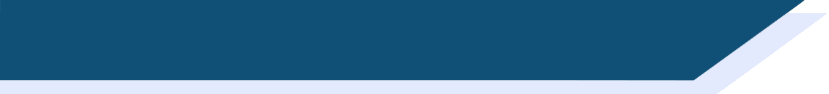 Vocabulaire
B
C
E
D
A
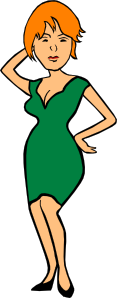 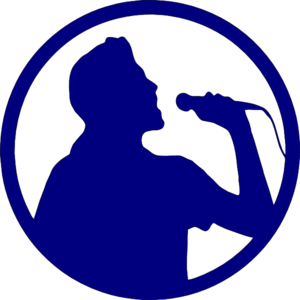 [funny, strange]
[interesting]
[true]
H
G
I
F
J
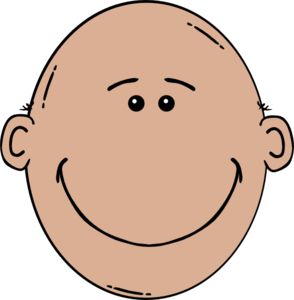 [friend]
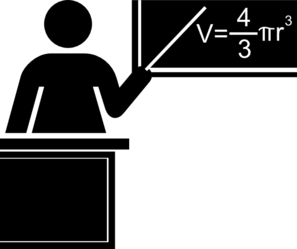 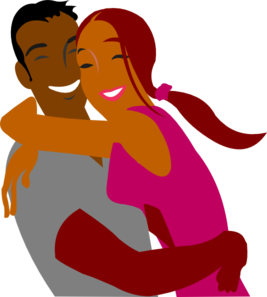 [nice, pleasant]
[false]
[Speaker Notes: Timing: 5 minutes

Aim: written production of the vocabulary introduced this week

Procedure:
1. Write A-J in books.
2. Click or press enter to flash a picture. It will disappear after 3 seconds. Note that the pictures do not appear in alphabetical order to increase the challenge.
3. Write down the French word before the picture has faded away.
4. Ensure that gender/definite articles are known for any words that are nouns.

Answers:
A. drôle
B. un chanteur
C. une femme
D. intéressant
E. vrai
F. un ami
G. un professeur
H. sympa(thique)
I. faux
J. un homme

Word frequency (1 is the most frequent word in French): ami [467] chanteur [3251], femme [154], homme [136], professeur [1150], drôle [2166], intéressant [1244], faux [555], sympa(thique) [4164], vrai [292]
Source: Londsale, D., & Le Bras, Y.  (2009). A Frequency Dictionary of French: Core vocabulary for learners London: Routledge.]
grammaire
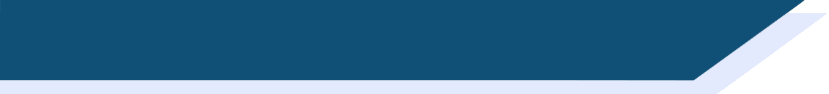 Feminine noun forms
We know that we add an ‘e’ to an adjective when it refers to a feminine noun:

Il est anglais.

Elle est anglaise.

We can also add an ‘e’ to some nouns when they refer to a female person:

un ami

une amie
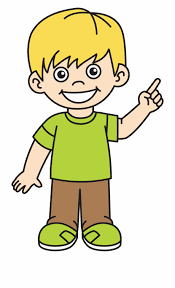 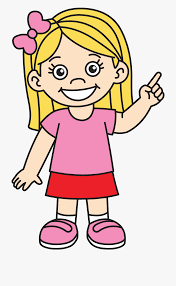 Chanteur is an exception – we also replace the ‘r’ with an ‘s’ before adding the ‘e’.
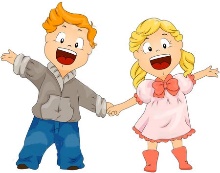 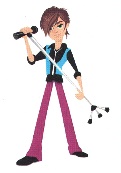 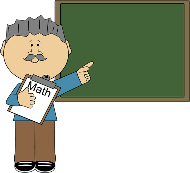 un professeur
un chanteur
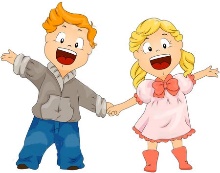 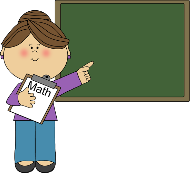 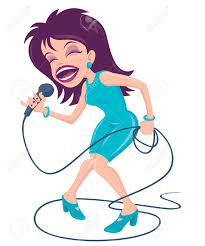 une professeure
une chanteuse
The word for ‘a’ also changes
The pronunciation stays the same – Silent Final e !
[Speaker Notes: Timing: 2 minutes

Aim: introducing the feminisation of agent nouns by adding ‘e’]
lire
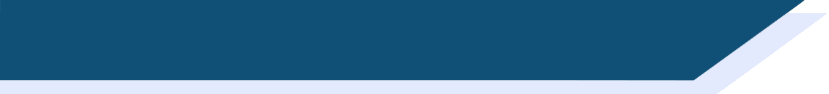 C’est qui ?
C’est un homme ou une femme ? Tick the appropriate column for each.
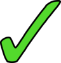 ___
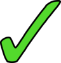 ___
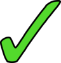 ___
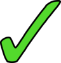 ___
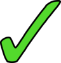 ___
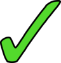 ___
[Speaker Notes: Timing: 3 minutes

Aim: written recognition of masculine and feminine forms of agent nouns

Procedure:
1. Students write 1-6 and choose ‘un homme’ or ‘une femme’ for each.
2. Click to reveal the answers. The correct article appears with the answer.]
grammaire
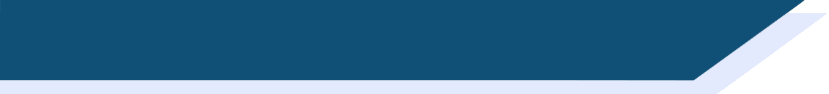 Having and being
Remember, to talk about having something, use the verb avoir.
avoir		to have/having
		e.g. 	il a			he has
			elle a		she has
Remember, to talk about being something, use the verb être..
être 			to be/being
		e.g. 	il est			he is
			elle est		she is
Elle a un chien.	She has a dog.
			Elle est grande.	She is tall.
[Speaker Notes: Timing: 3 minutes

Aim: re-cap of the use of être and avoir, which have both previously been introduced and practised (in the 1st, 2nd and 3rd person singular)

Procedure:
1. This slide should be read out, so that learners are reminded that the ‘il’ and ‘elle’ forms (within each verb) are the same form – they should practise imitating these sounds (il est, elle est).]
lire
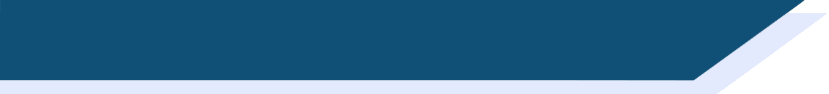 Having and being
Avoir ou être ? Tick the appropriate 
column for each. Then translate into English.
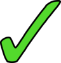 I have an excellent teacher.
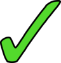 He is a singer.
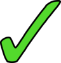 She has a nice friend.
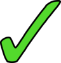 Do you have a funny friend?
[Speaker Notes: Timing: 5 minutes for 2 slides

Aim: written recognition of forms of avoir and être in all three persons (singular) 

Procedure:
1. Students should first tick the appropriate column, then provide the English translation of each sentence, to ensure that they engage with the vocabulary as well as the grammar.]
lire
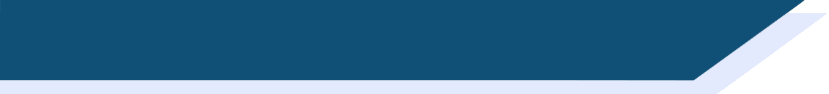 Having and being
Avoir ou être ? Tick the appropriate 
column for each. Then translate into English.
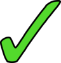 I am sad.
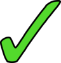 He has a funny friend.
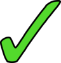 You are intelligent.
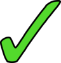 She is quiet.
[Speaker Notes: This slide is the continuation of the activity on the previous slide.]
lire
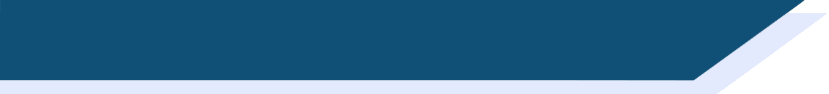 Having and being
Être ou avoir ? Do you think these sentences are ‘normal’ or ‘strange’ (bizarre)?
having
normal
bizarre
being
bizarre
being
normal
being
normal
having
normal
having
normal
being
normal
having
[Speaker Notes: Timing: 5 minutes

Aim: written recognition of forms of avoir and être in all three persons (singular), and connecting them to meaning in context

Procedure:
1. Students first choose if the sentence signifies ‘having’ or ‘being’.
2. The second column is to ensure that students understand the whole sentence including the noun or adjective, but also reinforces the importance of grammar. ‘Normal’ and ‘bizarre’ might sometimes both seem possible – there are no necessarily right or wrong answers for the final column (for example, in a ‘cartoon’ world, the world of children’s TV (think Beauty and the Beast!), it might well be possible for a character to say ‘She is a mobile phone!’ or ‘I am a cat’.) You could explain to the class: the grammar tells us the meaning – not guess work by just using the nouns! Grammar determines meaning - not guess work about 'what might be likely in the real world’.]
écouter
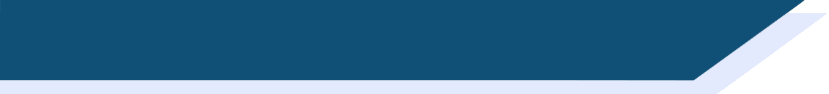 Having and being
Avoir ou être ? Write the English sentence in the correct column.
1
2
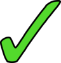 He is a nice teacher.
3
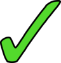 He has an interesting teacher.
4
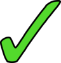 She has a funny friend.
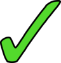 I am French.
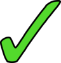 5
Do you have an English friend ?
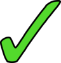 6
She is a nice woman.
[Speaker Notes: Timing: 5 minutes

Aim: aural recognition of forms of avoir and être in all three persons (singular), and connecting them to meaning in context

Procedure:
1. Before the task begins, explain to learners that ‘C’est’ is used with people as well as things, when saying who/what they are. ‘C’est’ (a contraction of ‘ce est’) literally means ‘this is’, but when referring to people can be taken to mean ‘s/he is’. 
2. Each item could be played twice, to break it down for the students. 
3. The first time, learners could just put a tick in the correct column (having or being).
4. On the second hearing of each item, learners could then provide the oral translation.

Transcript
1) C’est un professeur sympathique.
2) Il a un professeur intéressant.
3) Elle a une amie drôle.
4) Je suis française. 
5) Tu as un ami anglais ?
6) C’est une femme sympathique.]
Parler / écrire
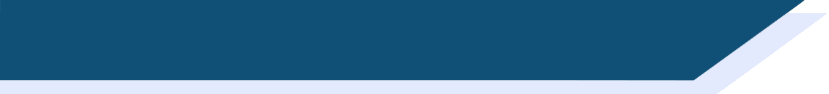 Having and being
Say the sentences in French. Then write them down.
1
He is a nice teacher.
C’est (Il est) un professeur sympathique.
2
Il a un professeur intéressant.
He has an interesting teacher.
3
Elle a une amie drôle.
She has a funny friend.
4
I am French.
Je suis française.
5
Tu as un ami anglais ?
Do you have an English friend?
6
C’est (Elle est) une femme sympathique.
She is a nice woman.
[Speaker Notes: Timing: 10 minutes

Aim: oral production of forms of avoir and être in all three persons (singular), and connecting them to meaning in context

Procedure:
1. Learners are now challenged to retranslate the sentences into French, listening to the audio again if necessary.
2. This can be done orally, then in writing.

Transcript
1) C’est un professeur sympathique*
2) Il a un professeur intéressant.
3) Elle a une amie drôle.
4) Je suis française. 
5) Tu as un ami anglais ?
6) C’est une femme sympathique.*

*  Accept ‘Il est...’ in place of ‘C’est...’ in (1) and ‘Elle est...’ in place of ‘C’est...’ in (2).]
Distinguishing between having and being
subject pronoun ‘it’
[é / -er / -ez]
Y7 French
Term 1.1 - Week 5 - Lesson 10
Stephen Owen / Catherine Morris / Kirsten Somerville
Artwork by: Chloé Motard

Date updated: 06/11/21
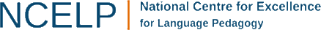 [Speaker Notes: Learning outcomes (lesson 2):
Introduction of SSC [é / -er / -ez]
Consolidation of indefinite articles
Introduction of subject pronoun ‘it’
Word frequency (1 is the most frequent word in French): 
1.1.5 (introduce) il2 [13], elle2 [38], ami [467], amie [467], chanteur [3251], chanteuse [3251], femme [154], homme [136], professeur [1150], professeure [1150], drôle [2166], intéressant [1244], faux [555], sympa(thique) [4164], vrai [292] 
1.1.2 (revisit) est [5],  il [13], elle [38], amusant [4695], calme [1731], content [1841], excellent [1225], intelligent [2509], malade [1066], méchant [3184], triste [1843], mais [30], ou [33], merci [1070] 
Source: Londsale, D., & Le Bras, Y.  (2009). A Frequency Dictionary of French: Core vocabulary for learners London: Routledge.]
é/-er/-ez
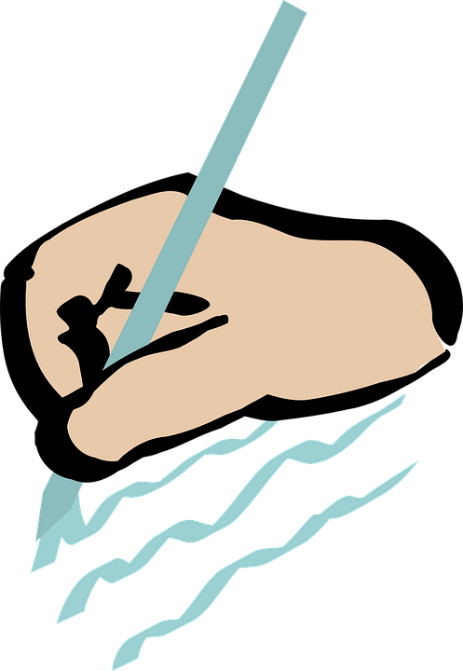 écrire
[Speaker Notes: Timing: 1 minute

Aim: To introduce SSC [é]

Procedure:1. Present the letter(s) and say the [é] sound first, on its own. Students repeat it with you.2. Bring up the word ”écrire” on its own, say it, students repeat it, so that they have the opportunity to focus all of their attention on the connection between the written word and its sound.
3. A possible gesture for this would be to mime the act of writing (onto the palm of the other hand perhaps).4. Roll back the animations and work through 1-3 again, but this time, dropping your voice completely to listen carefully to the students saying the [é] sound, pronouncing ”écrire” and, if using, doing the gesture.

Word frequency (1 is the most frequent word in French): 
écrire [382]Source: Londsale, D., & Le Bras, Y. (2009). A Frequency Dictionary of French: Core vocabulary for learners London: Routledge.]
é/-er/-ez
écrire
[Speaker Notes: With sound and no pictures to focus all attention on the sound-symbol correspondence.]
é/-er/-ez
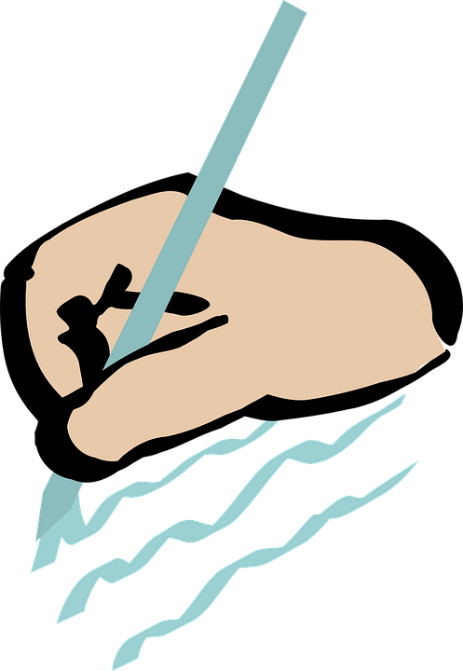 écrire
[Speaker Notes: Without sound to elicit pronunciation (without first hearing the teacher). 

Teacher to elicit pronunciation by asking “Comment dit-on …"]
é/-er/-ez
donner
bébé
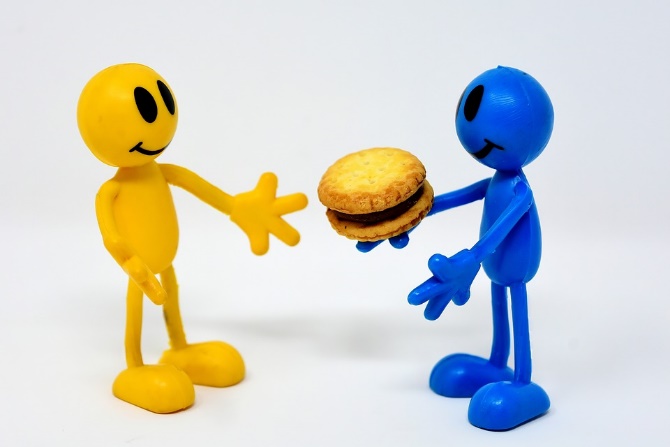 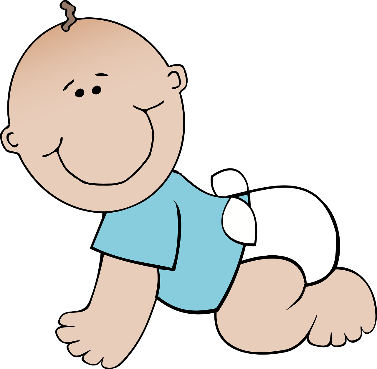 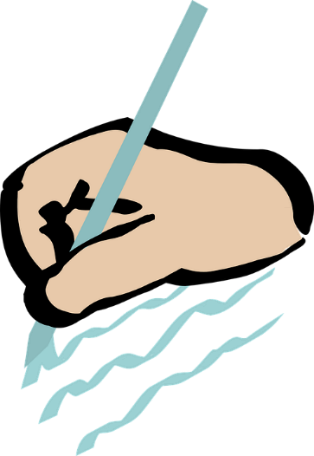 nez
parler
écrire
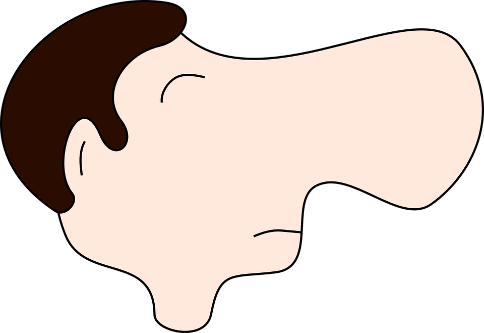 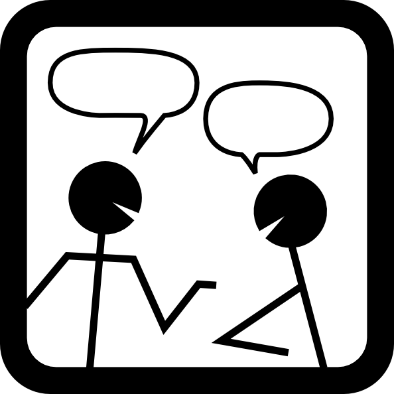 aller
[to go]
[Speaker Notes: Timing: 2 minutes

Aim: To introduce SSC [é]

Procedure:
1. Introduce and elicit the pronunciation of the individual SSC [é] and then the source word again ‘écrire’ (with gesture, if using).2. Then present and elicit the pronunciation of the five cluster words.
The cluster words have been chosen for their high-frequency, from a range of word classes, with the SSC (where possible) positioned within a variety of syllables within the words (e.g. initial, 2nd, final etc.). Additionally, we have tried to use words that build cumulatively on previously taught SSCs (see the Phonics Teaching Sequence document) and do not include new SSCs. Where new SSCs are used, they are often consonants which have a similar symbol-sound correspondence in English.
Word frequency (1 is the most frequent word in French): écrire [382]; bébé [>5000]; aller [55] donner [46]; nez [2661]; parler [106].Source: Londsale, D., & Le Bras, Y. (2009). A Frequency Dictionary of French: Core vocabulary for learners London: Routledge.]
donner
é/-er-ez
bébé
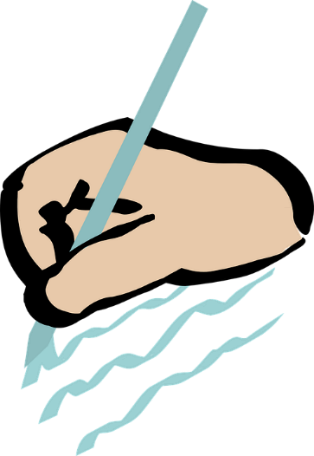 nez
parler
écrire
aller
[Speaker Notes: With sound and no pictures to focus all attention on the sound-symbol correspondence.]
donner
é/-er/-ez
bébé
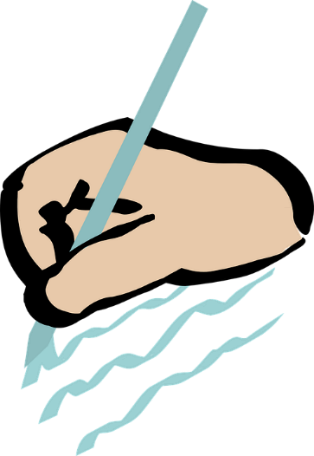 nez
parler
écrire
aller
[Speaker Notes: Without sound to elicit pronunciation (without first hearing the teacher). 

Teacher to elicit pronunciation by asking “Comment dit-on …"]
écouter
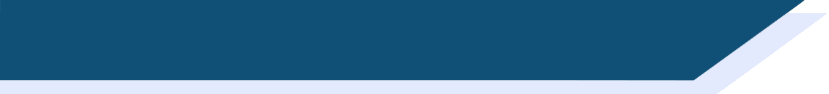 Phonétique
In which order do you hear the words? Write 1 or 2.
[é / -er / -ez]
[SFe]
__ volez (you fly)
__ vole (I fly)
2
1
a
__ porte (door)
__ porter (to wear)
2
1
b
__ marche (step)
__ marché (market)
1
2
c
__ ferme (farm)
__ fermer (to close)
2
1
d
__ tourne (spins)
__ tournée (tour)
1
2
e
[Speaker Notes: Timing: 4 minutes

Aim: aural recognition of SSCs [SFe] and [é / -er / -et]

Procedure:
1. Click the letters to play the audio.
2. Students write ‘1’ beside the first word they hear, and ‘2’ beside the second
3. Click to reveal the answers.]
assez
parler
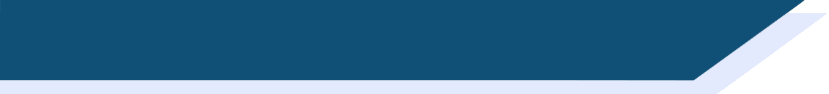 Phonétique
papier
quite
60
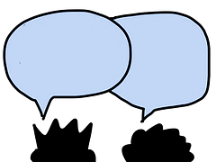 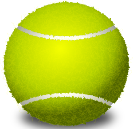 voler
réalité
bébé
to fly
Secondes
médias
éviter
to avoid
février
médical
0
DÉBUT
February
[Speaker Notes: Timing: 1 minute

Aim: oral production of SSC [é / -er / -ez]

Procedure:
1. Students say the words alternately out loud with a partner, building up speed, over 1 minute’s intensive practice. They call in any order they like, students are not allowed to repeat the one they said in their last turn.
2. Teacher can circulate to listen into their SSC knowledge.
3. Click on début to start a one-minute timer on the screen.
4. Click on the words to hear them said by a native speaker. Students repeat.

Word frequency (1 is the most frequent word in French): assez [321], papier [951], réalité [532], bébé [2271], voler [1610], médical [1566], médias [1585], éviter [396], février [1136]
Source: Londsale, D., & Le Bras, Y.  (2009). A Frequency Dictionary of French: Core vocabulary for learners London: Routledge.]
assez
parler
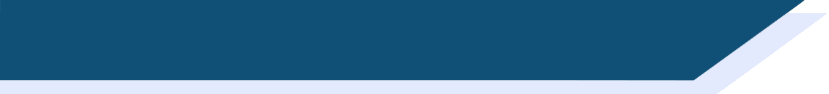 Phonétique
papier
quite
60
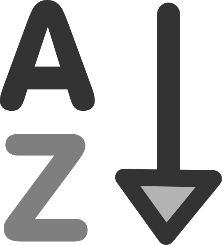 voler
réalité
bébé
to fly
Secondes
médias
éviter
to avoid
février
médical
0
DÉBUT
February
[Speaker Notes: Timing: 1 minute

Aim: oral production of SSC [é / -er / -ez]

Procedure:
1. Individually, students read out the words but in alphabetical order.  They keep going for one minute.
2. Teacher can circulate to listen into their SSC knowledge.

Word frequency (1 is the most frequent word in French): assez [321], papier [951], réalité [532], bébé [2271], voler [1610], médical [1566], médias [1585], éviter [396], février [1136]
Source: Londsale, D., & Le Bras, Y.  (2009). A Frequency Dictionary of French: Core vocabulary for learners London: Routledge.]
grammaire
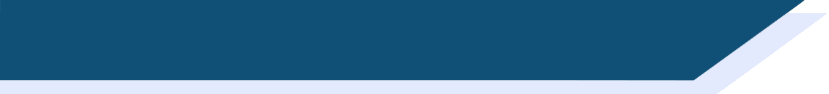 C’est un / une
Remember, to say “It is a... (It’s a...)” in French to introduce something, use c’est... plus the indefinite article un or une (a), according to the gender of the noun introduced:
e.g. 	C’est un livre.		It’s a book. 								(masculine)
			
			C’est une règle.		It’s a ruler. 
							(feminine)
e.g. 	C’est un livre.		It’s a book. 								(masculine)
			
			C’est une règle.		It’s a ruler. 
							(feminine)
liaison
[Speaker Notes: Timing: 3 minutes

Aim: revising two things introduced previously: the construction ‘c’est’, and the use of the indefinite article, taking account of the gender of nouns

The following slides provide some practice in applying these two things to vocabulary previously encountered, thereby also providing useful vocabulary revision.]
parler
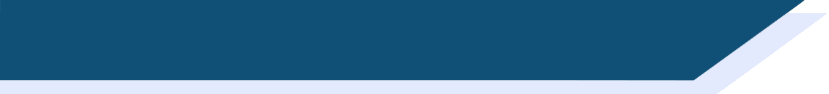 C’est…
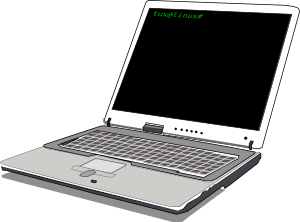 un ordinateur
[Speaker Notes: Timing: 5 minutes for 8 slides

Aim: oral recall of previously taught vocabulary

Procedure:
1. This slide, along with the six slides which follow it, slowly reveal the image of one of the items of vocabulary just introduced.
2. Learners can be challenged to guess the item (in French) at the earliest opportunity, gaining more ‘points’, for example, the earlier they do so.
3. Encourage the pupils to say the full phrase “ c’est … un / une ..” each time, with liaison if possible.
4. The notes for each slide state the vocabulary item sought, e.g. (for this slide):

C’est un ordinateur.]
parler
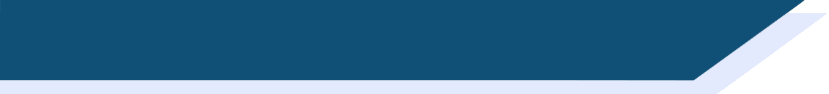 C’est…
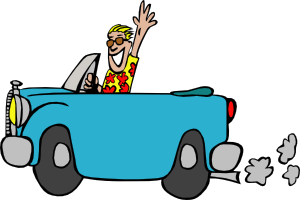 une voiture
[Speaker Notes: C’est une voiture.]
parler
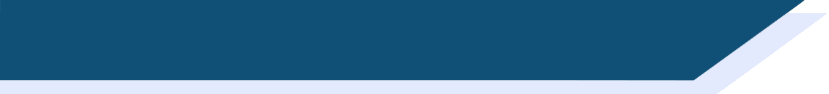 C’est…
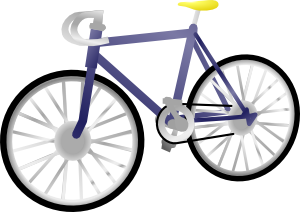 un vélo
[Speaker Notes: C’est un vélo.]
parler
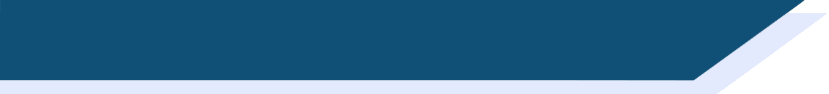 C’est…
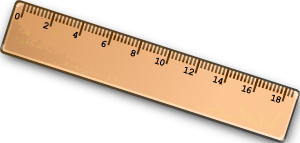 une règle
[Speaker Notes: C’est une règle.]
parler
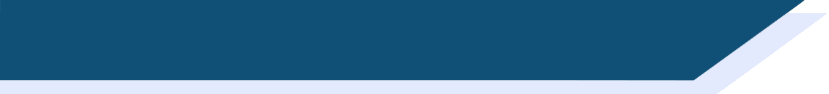 C’est…
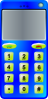 un portable
[Speaker Notes: C’est un portable.]
parler
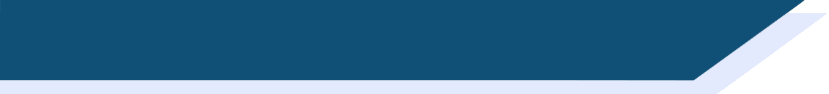 C’est…
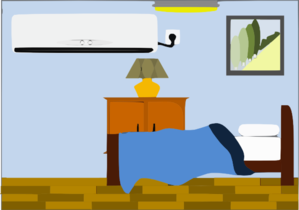 une chambre
[Speaker Notes: C’est une chambre.]
parler
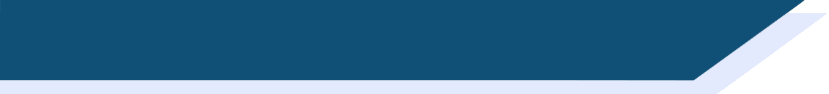 C’est…
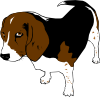 un chien
[Speaker Notes: C’est un chien.]
parler
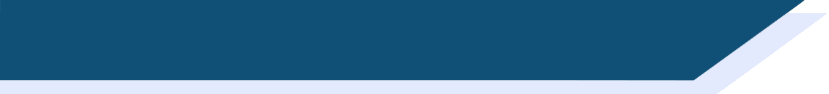 C’est…
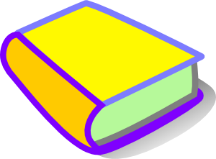 un livre
[Speaker Notes: C’est un livre.]
Say what is on your card. 
Write in ENGLISH what your partner 
says. Take turns to speak
parler
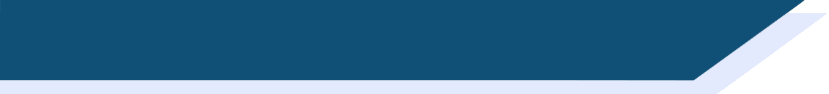 Vocabulaire
Partner’s 
card?
Partner’s 
card?
C’est un/une
C’est un/une
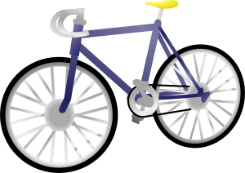 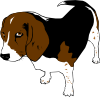 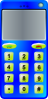 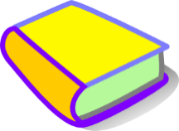 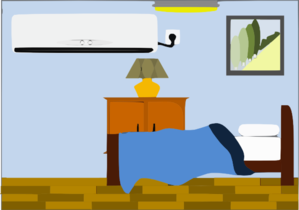 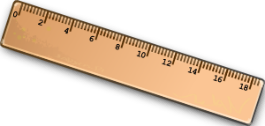 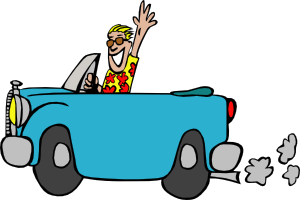 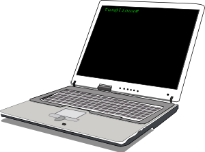 [Speaker Notes: Timing: 10 minutes

Aim: aural comprehension and production of previously taught vocabulary

Procedure:
1. Learners practise using the previously introduced construction “C’est...”, plus the indefinite article and noun, to describe to a partner what is pictured on their card.
2. They have to listen and write the English for what their partner tells them is on their card.
3. Letters, rather than numbers, are used to designate the items, since in the scheme of work Notes we have the alphabet presented in Week 4. Learners are also likely to have encountered the alphabet in primary school, if they have studied French in KS1 or KS2. Letters a-h could be practised prior to this activity.]
Say what is on your card. 
Write in ENGLISH what your partner 
says. Take turns to speak
parler
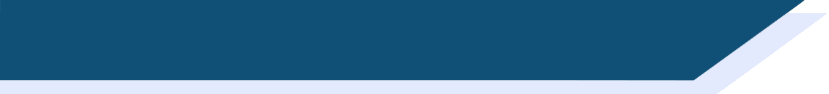 Vocabulaire
Partner’s 
card?
Partner’s 
card?
C’est un/une
C’est un/une
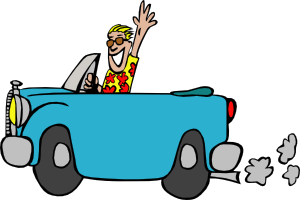 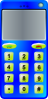 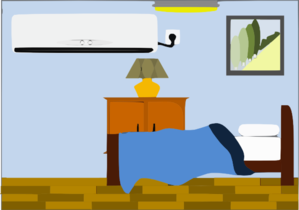 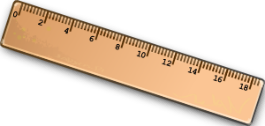 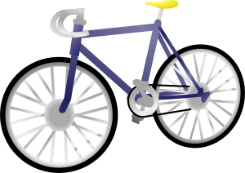 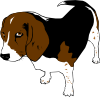 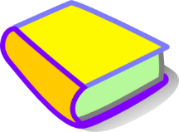 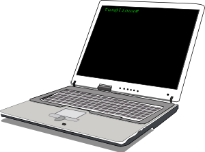 [Speaker Notes: This is Partner B’s card. Explanatory notes are on previous slide.]
écrire
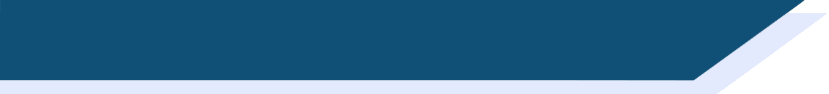 Challenge
Écrire!
[Speaker Notes: Timing: 10 minutes

Aim: written production of previously taught vocabulary

Procedure:
1. This task challenges learners to produce the language needed for the speaking task on the previous slides in written form. 
2. They could annotate their card (if printed) for the speaking task; alternatively, they could write the sentences in their exercise books.]
grammaire
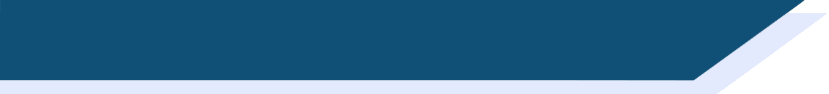 Saying ‘it’ in French
As you know, to say ‘he’ / ‘she’ in French, we use il / elle (referring to a person):

Amir a un portable.  Il a un portable.	Léa a une règle.  Elle a une règle.

We also use il / elle to mean ‘it’ (referring to a thing).
We use il for masculine nouns and elle for feminine nouns:

Le portable est cher.    Il  est cher.		La règle est petite.  Elle est petite.
[Speaker Notes: Timing: 3 minutes

Aim: introducing the use of il / elle to mean ‘it’ with masculine / feminine nouns]
lire
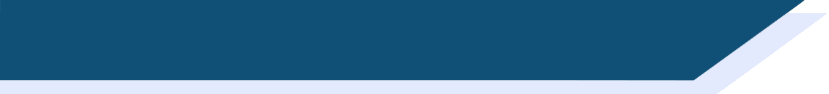 What is ‘it’ ?
The word ‘it’ is a pronoun. This means it replaces a noun:
In English, there is only one word for ‘it’, no matter what noun it replaces.
In French, we need to know the gender of the noun that the pronoun replaces:
In French, the word for ‘it’ changes if the noun it replaces is masculine or feminine.
[Speaker Notes: Timing: 5 minutes

Aim: raising awareness that the word for ‘it’ in French varies depending on the noun it replaces, while in English it does not

Procedure:
1. Students identify the noun that ‘it’ replaces in each of the English sentences.
2. Do the same for the French sentences.
3. Teacher highlights the difference between the two languages and emphasises the need to think about the gender of the noun being replaced in French.]
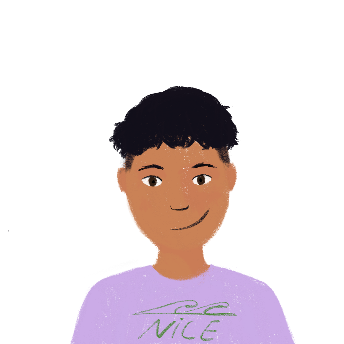 lire
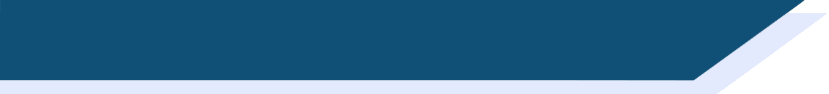 Il ou elle ?
Amir is describing some of his things. What is he talking about? Write a or b.
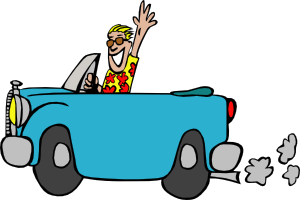 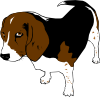 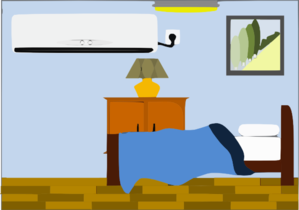 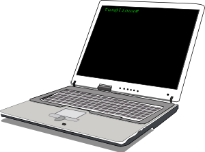 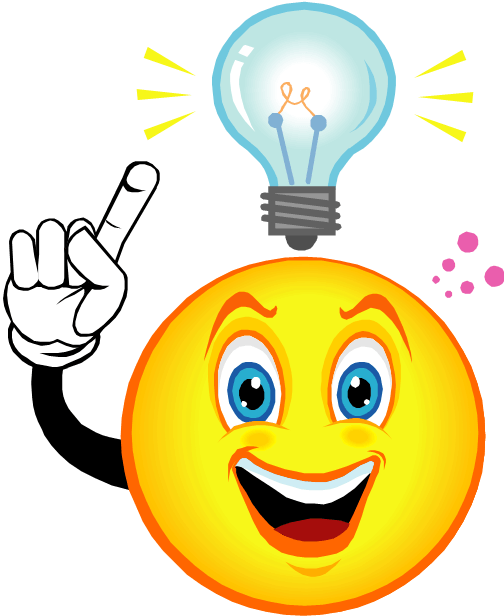 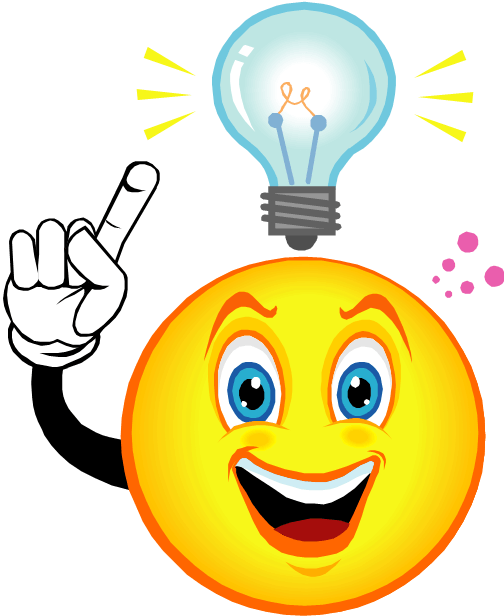 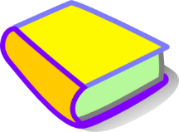 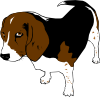 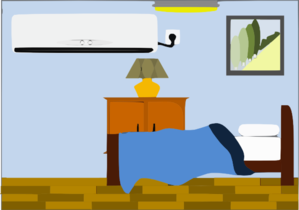 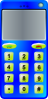 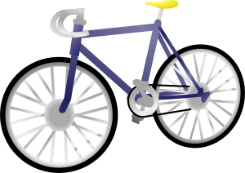 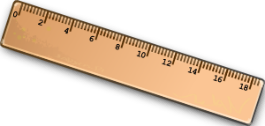 [Speaker Notes: Timing: 5 minutes

Aim: written recognition of gender agreement with il(s) / elle(s) meaning ‘it’ / ‘they’

Procedure:
1. Teacher to check students know the gender of nouns before students do the task.
2. Write 1-8 and choose if the pronoun refers to the noun in picture ‘a’ or ‘b’.
3. Click to reveal the answers.]
Gaming Grammar
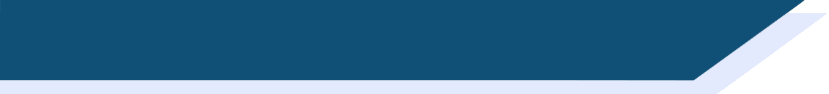 Gaming Grammar
Relevant mini game(s): 
Indefinite articles: Gender (Article Agreement)
To have and to be: 1st person and 3rd person singular
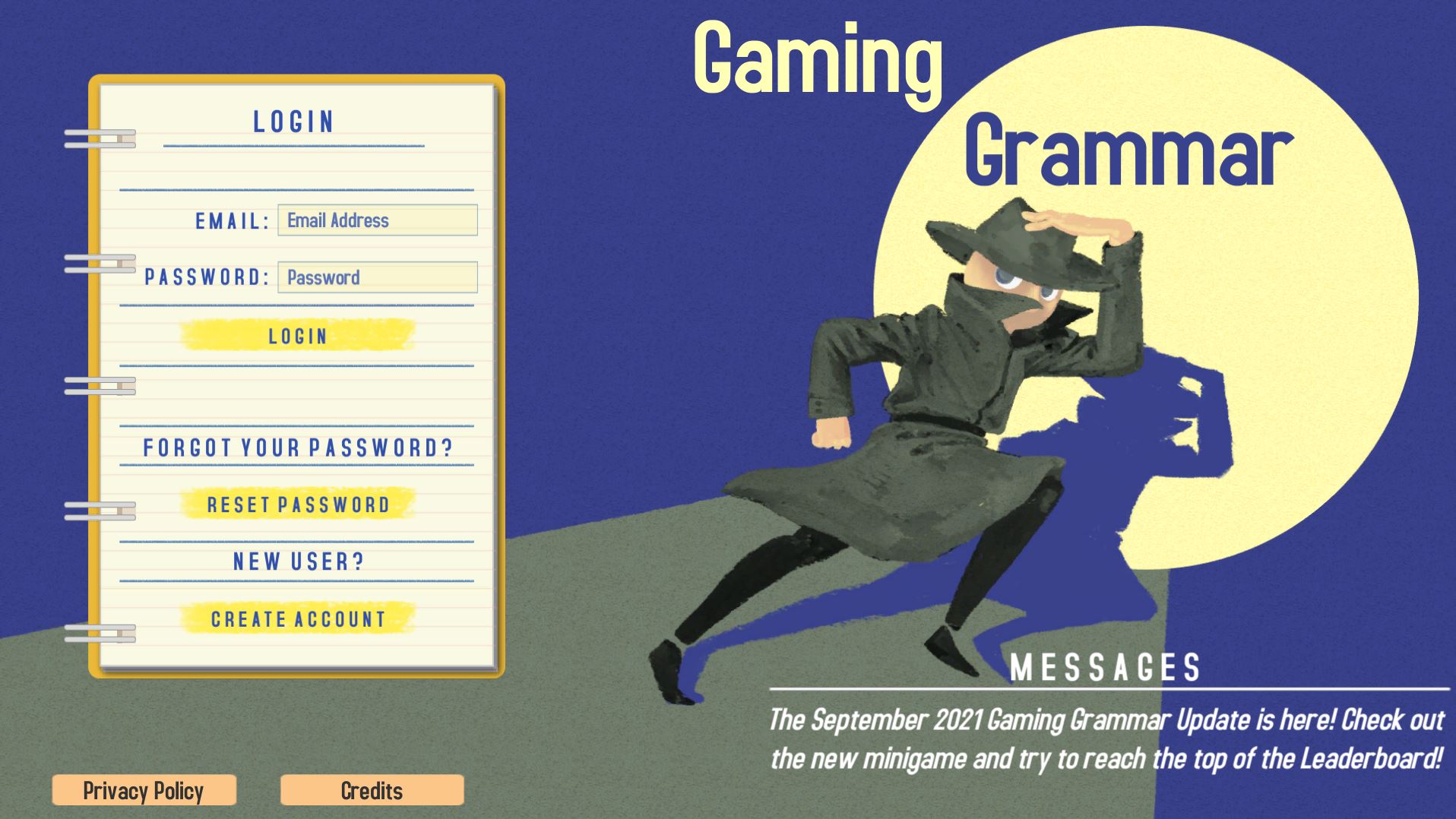 [Speaker Notes: This slide links to Gaming Grammar login screen. The appropriate mission can then be selected from the menu page.
Students will progress through the game at their own rate; teachers should use the teacher interface to check progress. This will help to inform future lesson planning.]
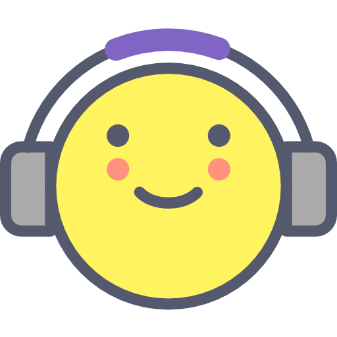 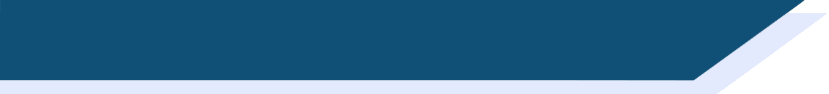 Devoirs
Vocabulary Learning Homework (Term 1.1, Week 6)
Audio file
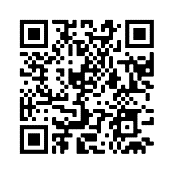 Audio file QR code:
Student worksheet
Quizlet link
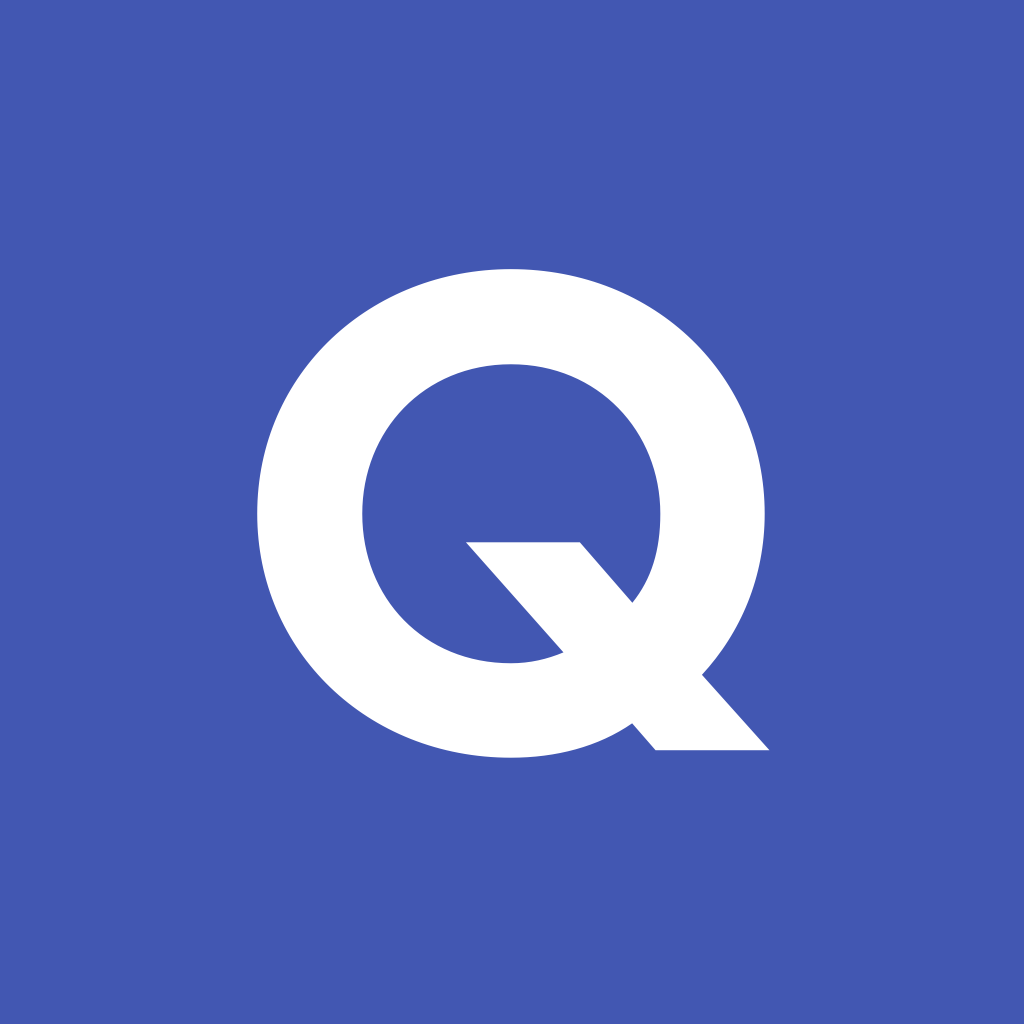 In addition, revisit:	     Term 1.1 Week 3